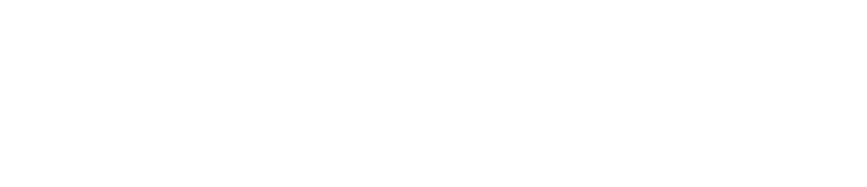 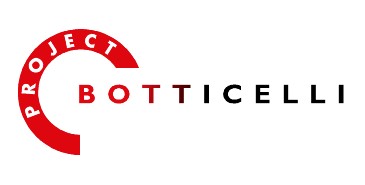 Welcome
X Y
xy@microsoft.com   
Microsoft Subsidiary
Data Mining and Business Intelligence for Enterprises
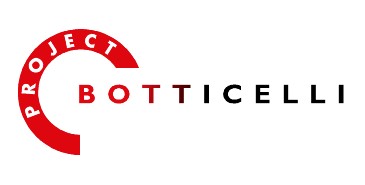 Overview of the Day
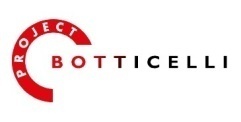 Rafal LukawieckiStrategic Consultant, Project Botticelli Ltd
rafal@projectbotticelli.co.uk
Why Do We Need This Seminar?
You are not just database admins but Information Keepers in charge of huge amounts of data
You know your data has valuable intelligence hidden in it
Your colleagues trust you can find answers to their complex questions in your databases

We need to harness Data Mining to explore the hidden gems
Acknowledgments & Notes
This seminar is based on “Data Mining” book by ZhaoHui Tang and Jamie MacLennan, and also on Jamie’s presentations. Thank you to Jamie and to Donald Farmer for helping me in preparing this session. Thank you to Roni Karassik for some slides. Thank you to Mike Tsalidis, Olga Londer, and Marin Bezic for all the support. Thank you to Maciej Pilecki for assistance with demos and preparing datasets.
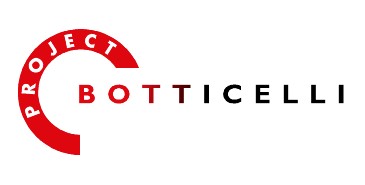 The information herein is for informational purposes only and represents the opinions and views of Project Botticelli and/or Rafal Lukawiecki. The material presented is not certain and may vary based on several factors. Microsoft makes no warranties, express, implied or statutory, as to the information in this presentation.

© 2007 Project Botticelli Ltd & Microsoft Corp. Some slides contain quotations from copyrighted materials by other authors, as individually attributed. All rights reserved. Microsoft, Windows, Windows Vista and other product names are or may be registered trademarks and/or trademarks in the U.S. and/or other countries. The information herein is for informational purposes only and represents the current view of Project Botticelli Ltd as of the date of this presentation.  Because Project Botticelli & Microsoft must respond to changing market conditions, it should not be interpreted to be a commitment on the part of Microsoft, and Microsoft and Project Botticelli cannot guarantee the accuracy of any information provided after the date of this presentation. Project Botticelli makes no warranties, express, implied or statutory, as to the information in this presentation. E&OE.
Agenda
09:00 – 09:20	Welcome by Microsoft and Overview of the Day
09:20 – 10:40 	“Introduction to Data Mining”
11:00 – 12:15	“Working with Data Mining”
Lunch: 12.15 –13.15	
13:15 – 14:30 	“Using Data Mining in Your IT Systems (Part 1)”
15:00 – 16:00 	“Using Data Mining in Your IT Systems (Part 2)”
16:00 – 16:30 	Questions and Answers
Logistics
You have received an evaluation form. Please complete it – your feedback is very important to us.
All PowerPoint presentations will be available for download in one week – you will receive an email from Microsoft.
Q&A session at the end of the day, however, please ask questions at any time you wish.
Interesting seminars online at www.microsoft.com/technetspotlight
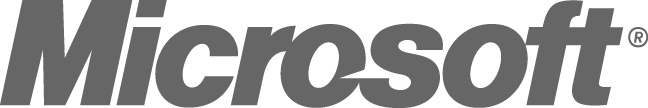 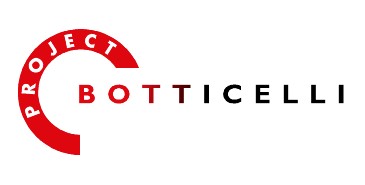 © 2007 Microsoft Corporation & Project Botticelli Ltd. All rights reserved.

The information herein is for informational purposes only and represents the opinions and views of Project Botticelli and/or Rafal Lukawiecki. The material presented is not certain and may vary based on several factors. Microsoft makes no warranties, express, implied or statutory, as to the information in this presentation.

© 2007 Project Botticelli Ltd & Microsoft Corp. Some slides contain quotations from copyrighted materials by other authors, as individually attributed. All rights reserved. Microsoft, Windows, Windows Vista and other product names are or may be registered trademarks and/or trademarks in the U.S. and/or other countries. The information herein is for informational purposes only and represents the current view of Project Botticelli Ltd as of the date of this presentation.  Because Project Botticelli & Microsoft must respond to changing market conditions, it should not be interpreted to be a commitment on the part of Microsoft, and Microsoft and Project Botticelli cannot guarantee the accuracy of any information provided after the date of this presentation. Project Botticelli makes no warranties, express, implied or statutory, as to the information in this presentation. E&OE.